Duality in 12 GeV Era: Projected Results from E12-10-002
Simona Malace
Jefferson Lab
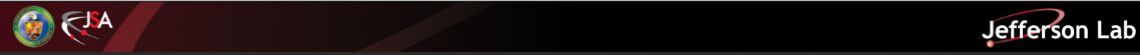 Outline
F2 at large x (and not only) in the context of Hall C’s E12-10-002
Expected physics output:

       constraints for PDF global fits

       quark-hadron duality studies: inspire the theory community to pursue a fundamental understanding of the phenomenon 

       non-singlet moments to higher Q2

       modeling of resonance and deep inelastic scattering process
E12-10-002
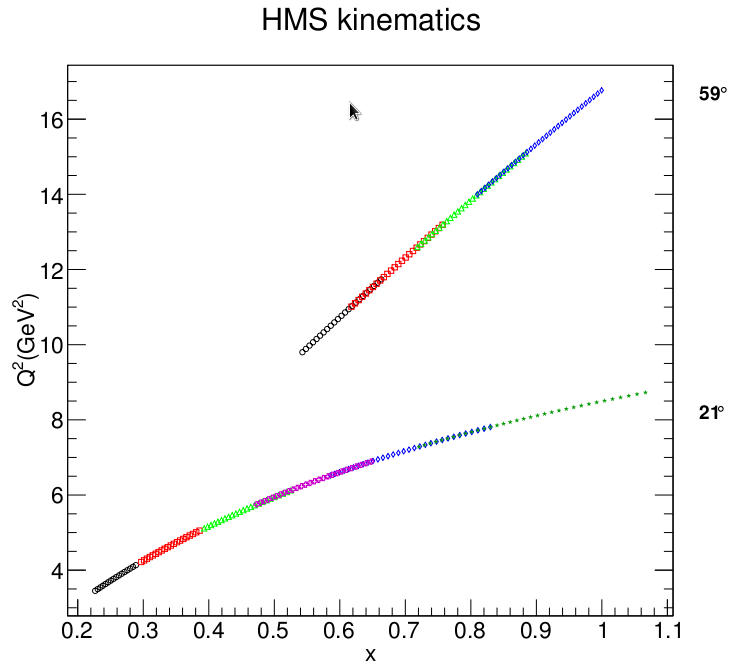 Ran at JLab in Hall C February – March 2018 to measure inclusive cross sections for H(e,e’p) and D(e,e’p) in the resonance and deep inelastic scattering regions
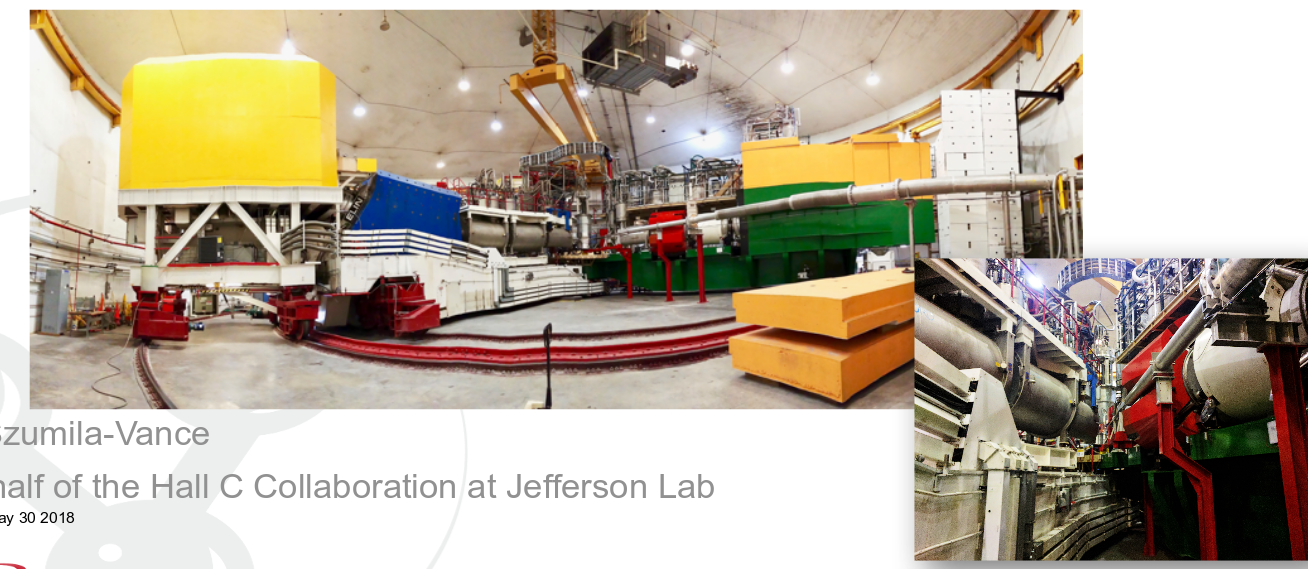 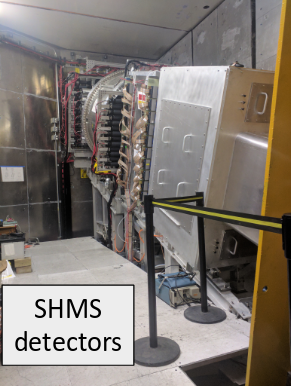 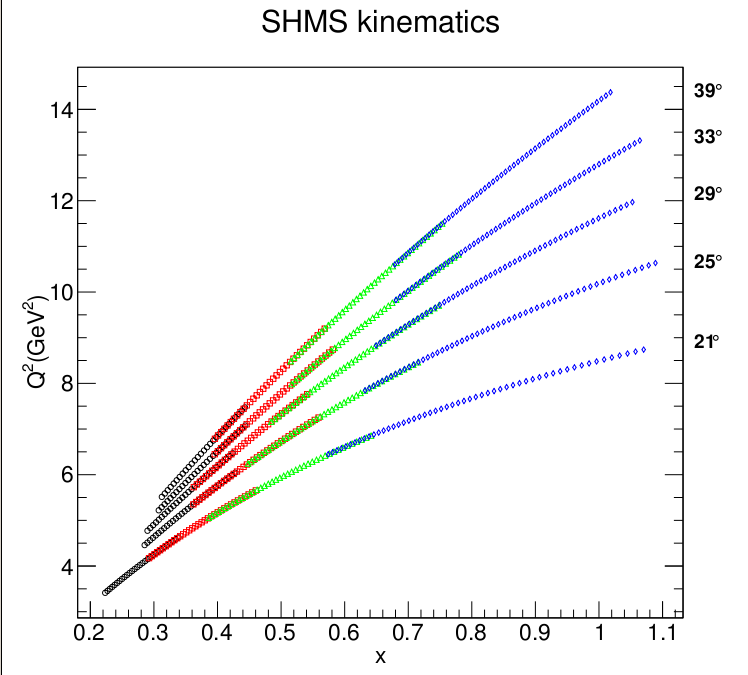 Beam: 10.6 GeV, unpolarized
Targets: LH2, LD2, Al
Constraints for PDFs
Theory-experiment Collaboration: CJ
Performs global QCD fits of PDFs from data including deep-inelastic lepton-nucleon scattering, proton-proton collisions (lepton pair creation, W-boson and jet production), etc., with particular focus on the large-x region
Constraints for PDFs
Theory-experiment Collaboration: CJ
Performs global QCD fits of PDFs from data including deep-inelastic lepton-nucleon scattering, proton-proton collisions (lepton pair creation, W-boson and jet production), etc., with particular focus on the large-x region
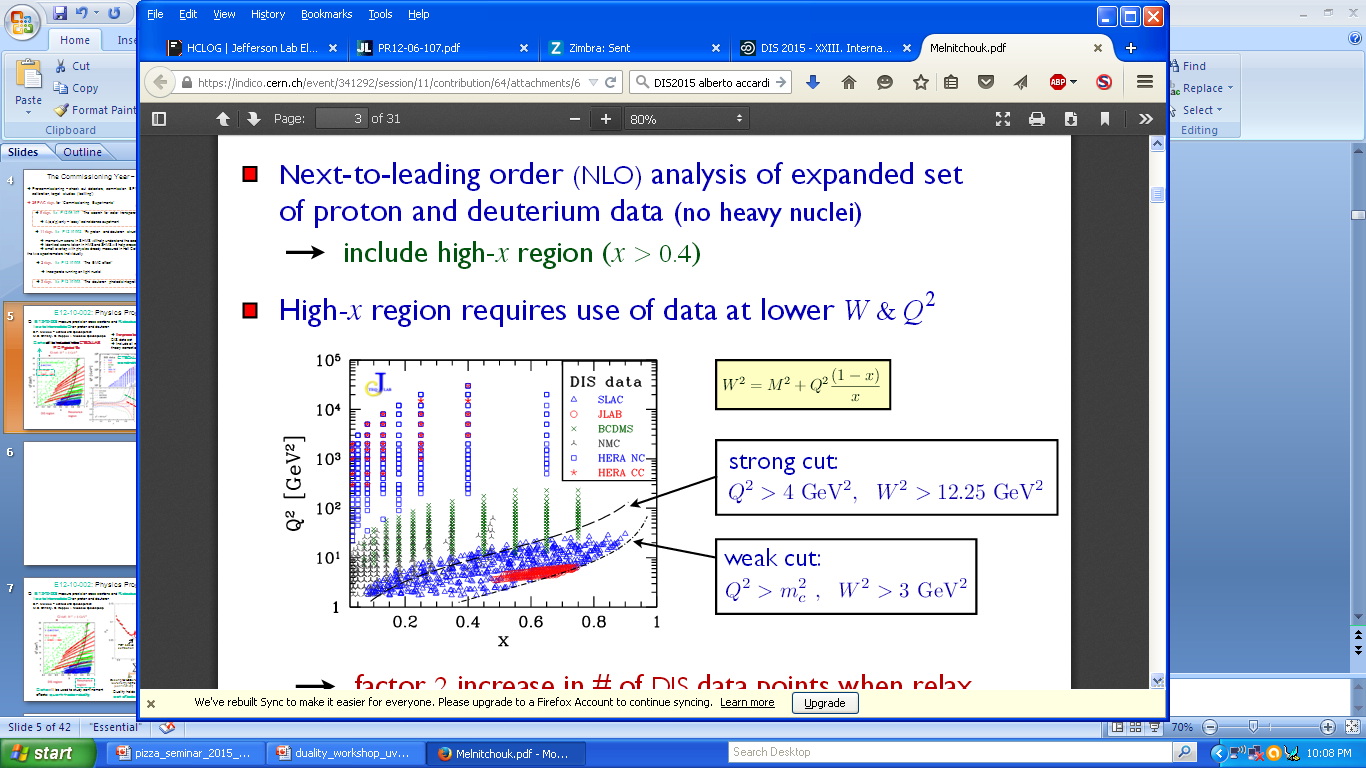 Kinematic cut of almost all other PDF analyses before CJ
W2 > 12.25 GeV2
W2 > 3 GeV2
CJ cut includes more data at large x
Constraints for PDFs
Theory-experiment Collaboration: CJ
Performs global QCD fits of PDFs from data including deep-inelastic lepton-nucleon scattering, proton-proton collisions (lepton pair creation, W-boson and jet production), etc., with particular focus on the large-x region
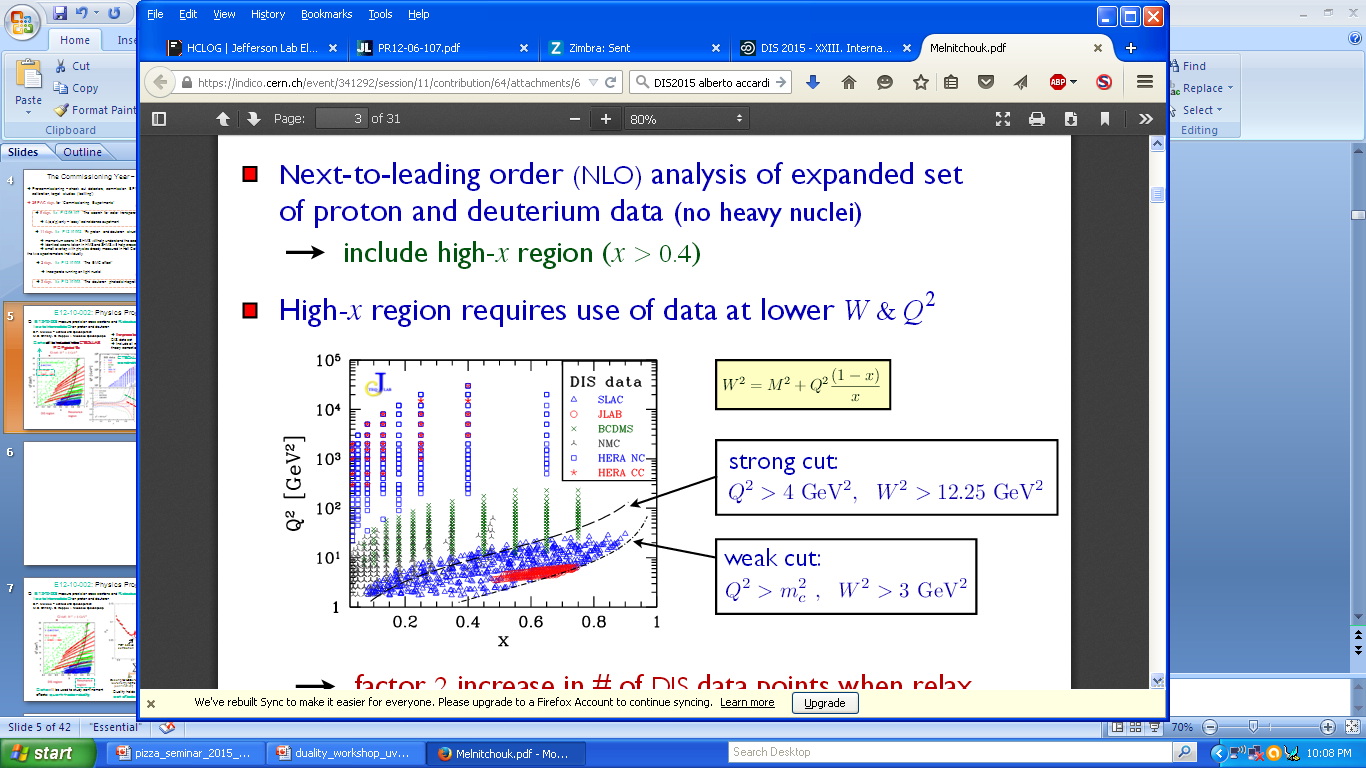 Kinematic cut of almost all other PDF analyses before CJ
W2 > 12.25 GeV2
W2 > 3 GeV2
CJ cut includes more data at large x
Include non-perturbative corrections: data with low W are used
Include nuclear corrections: use of deuterium data requires careful treatment of nuclear corrections
Constraints for PDFs
Theory-experiment Collaboration: CJ
Performs global QCD fits of PDFs from data including deep-inelastic lepton-nucleon scattering, proton-proton collisions (lepton pair creation, W-boson and jet production), etc., with particular focus on the large-x region
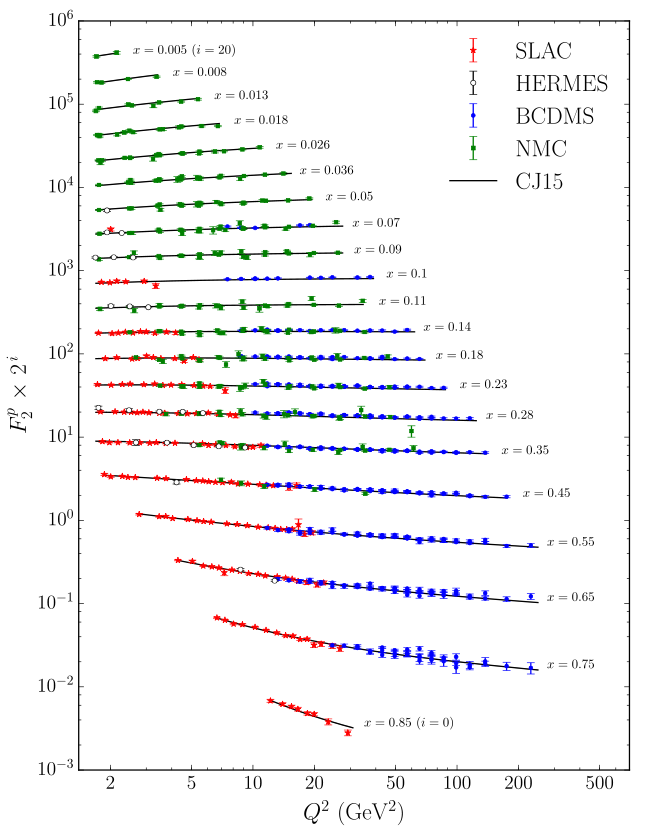 Constraints for PDFs
Theory-experiment Collaboration: CJ
Performs global QCD fits of PDFs from data including deep-inelastic lepton-nucleon scattering, proton-proton collisions (lepton pair creation, W-boson and jet production), etc., with particular focus on the large-x region
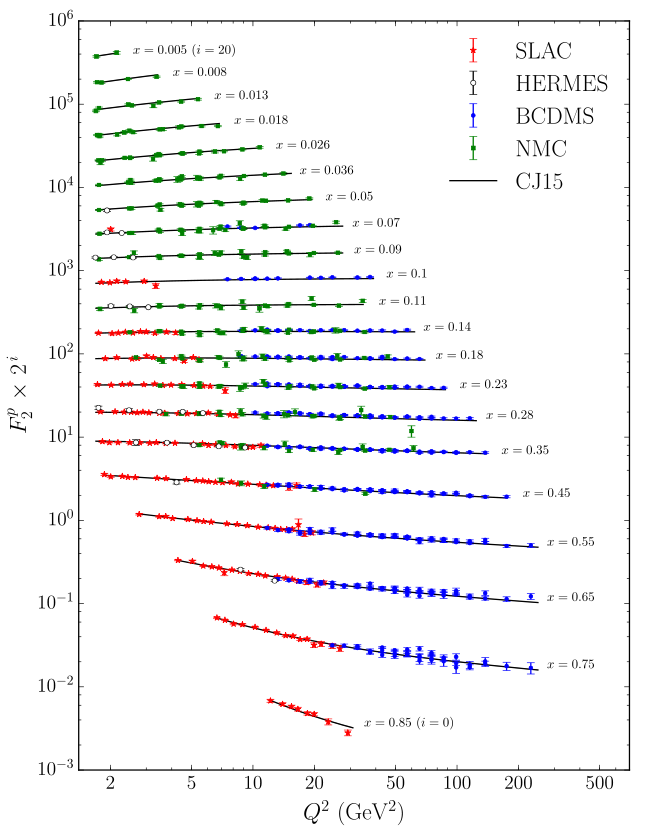 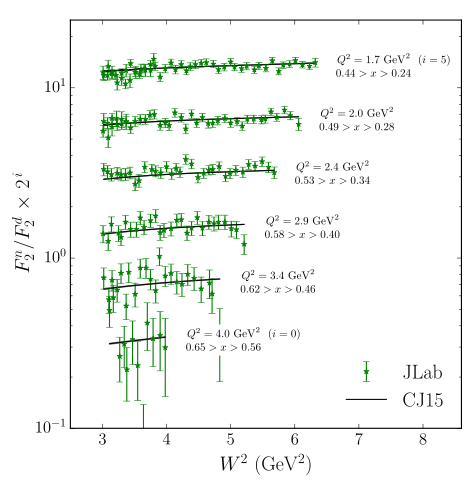 BONuS
Constraints for PDFs
Theory-experiment Collaboration: CJ
Performs global QCD fits of PDFs from data including deep-inelastic lepton-nucleon scattering, proton-proton collisions (lepton pair creation, W-boson and jet production), etc., with particular focus on the large-x region
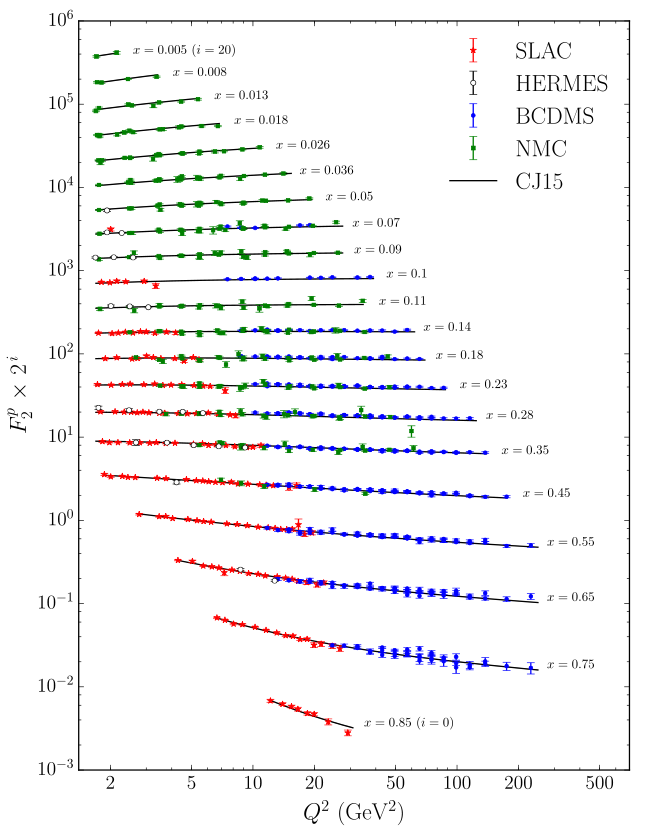 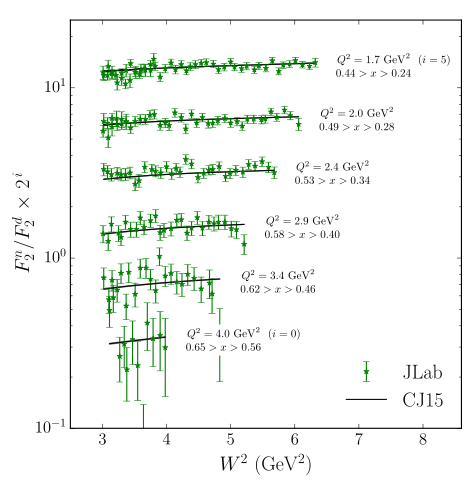 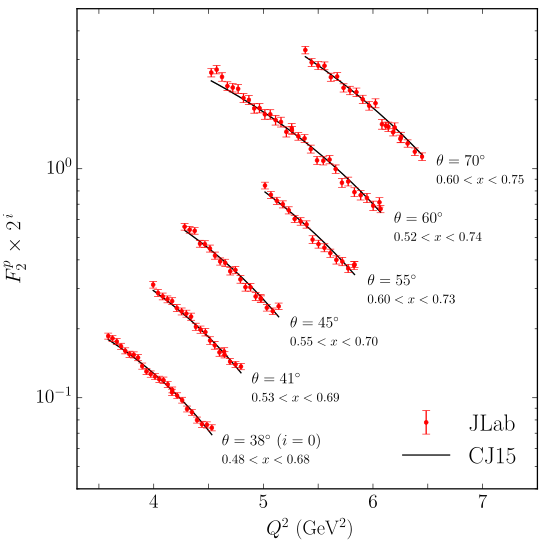 6 GeV Hall C data vs CJ15
BONuS
Constraints for PDFs
Theory-experiment Collaboration: CJ
(One of the many) Highlights: Improvement in uncertainty of d/u extraction
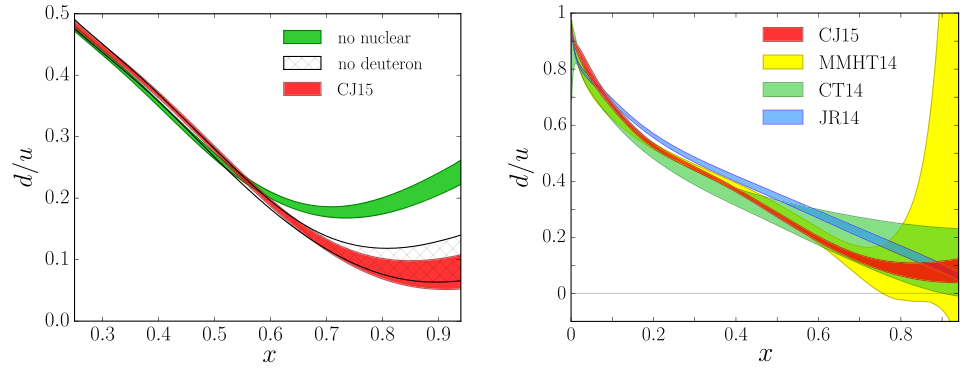 SU(6)
DSE-1
DSE-2
scaler diquarks
Constraints for PDFs
Theory-experiment Collaboration: CJ
(One of the many) Highlights: Improvement in uncertainty of d/u extraction
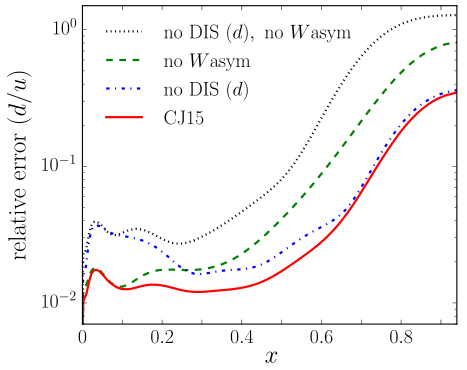 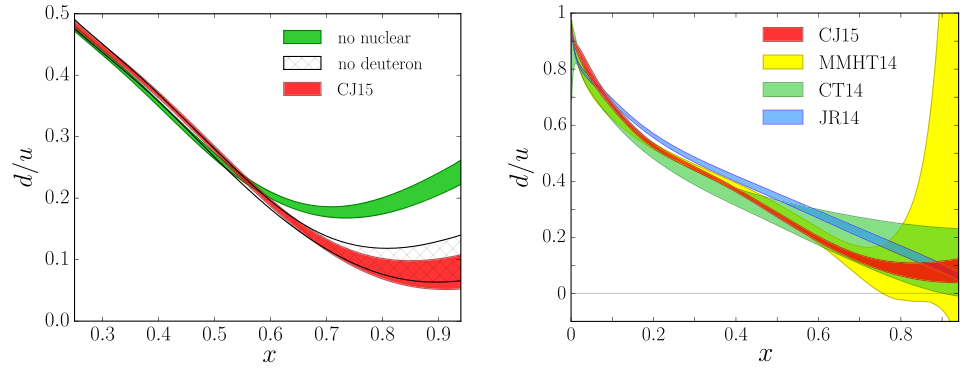 SU(6)
DSE-1
DSE-2
scaler diquarks
D0 asymmetries determines the “free nucleon” d-quark AND Deuterium data determine the off-shell correction
Deuterium data allow for precise determination of d/u
Constraints for PDFs: E12-10-002 Impact
Theory-experiment Collaboration: CJ
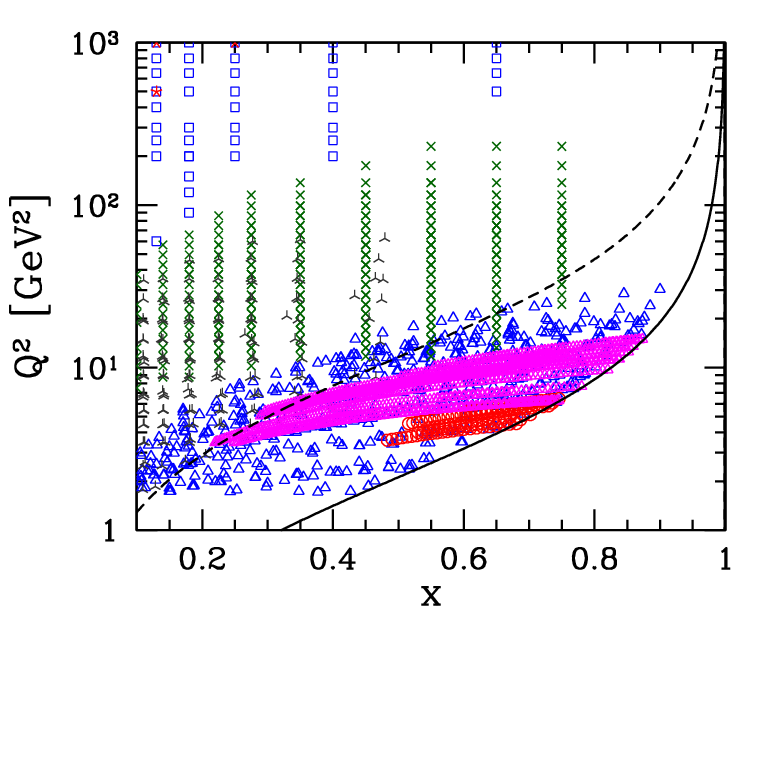 We measured both H and D cross sections (free protons and bound neutrons)

We not only push to larger x - up to ~0.87 - but we also cover the low x kinematic region – down to ~0.2 

       this should help with constraining the nuclear corrections and the d-quark at the same time
E12-10-002
From A. Accardi: “… For the d-quark, at large x this data should be competitive with the D0 W asymmetry data, and at low x it might cut another 50% in the uncertainty. So, I would expect some visible impact when we add these to the whole CJ data set.”
Quark – Hadron Duality
Quark – hadron duality: fundamental property of nucleon structure

       Observed in: F2p, F1p, FLp, F2n, F2d, F2C, F2Fe, F2Au, A1p, g1p, g1d, g1n, g13He, SIDIS
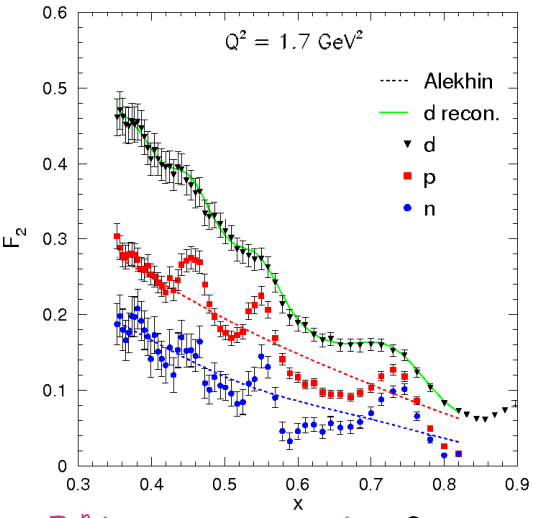 Quark – Hadron Duality
Quark – hadron duality: fundamental property of nucleon structure

       Observed in: F2p, F1p, FLp, F2n, F2d, F2C, F2Fe, F2Au, A1p, g1p, g1d, g1n, g13He, SIDIS
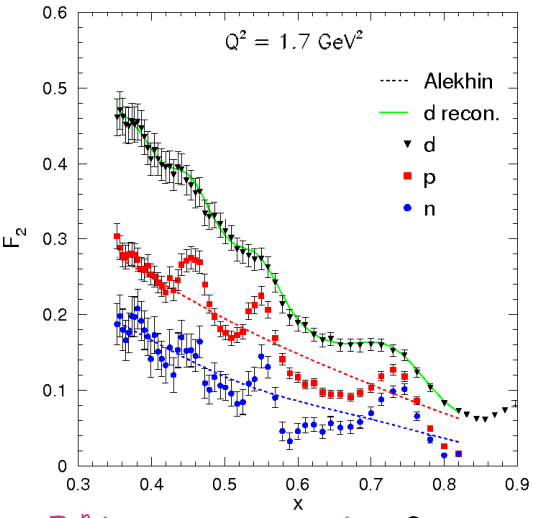 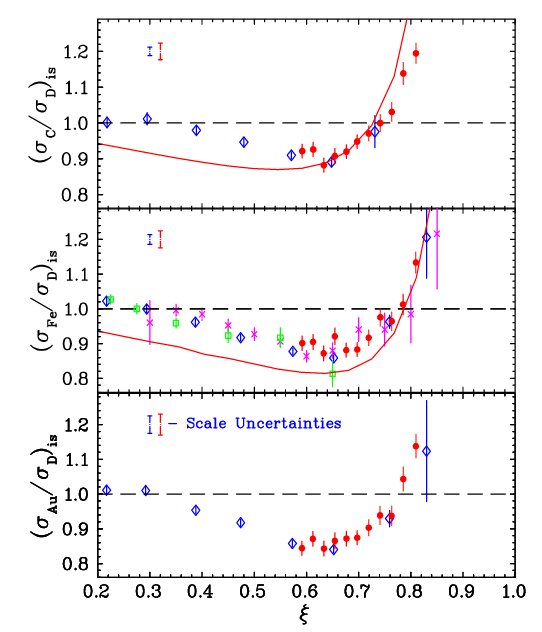 Quark – Hadron Duality
Quark – hadron duality: fundamental property of nucleon structure

       Observed in: F2p, F1p, FLp, F2n, F2d, F2C, F2Fe, F2Au, A1p, g1p, g1d, g1n, g13He, SIDIS
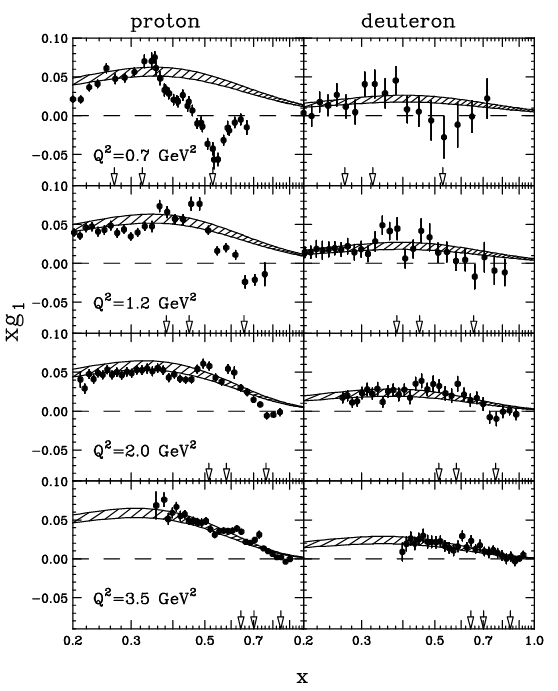 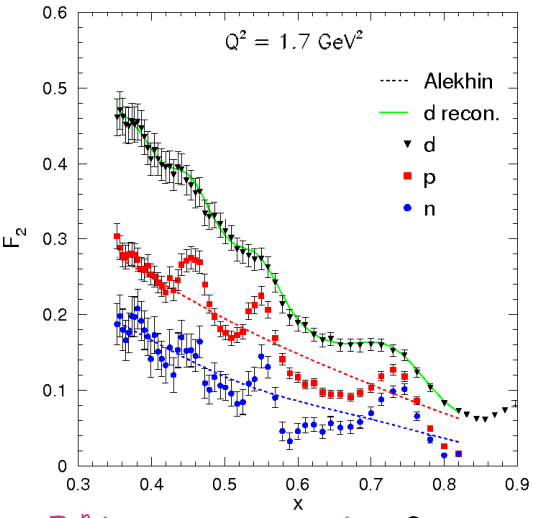 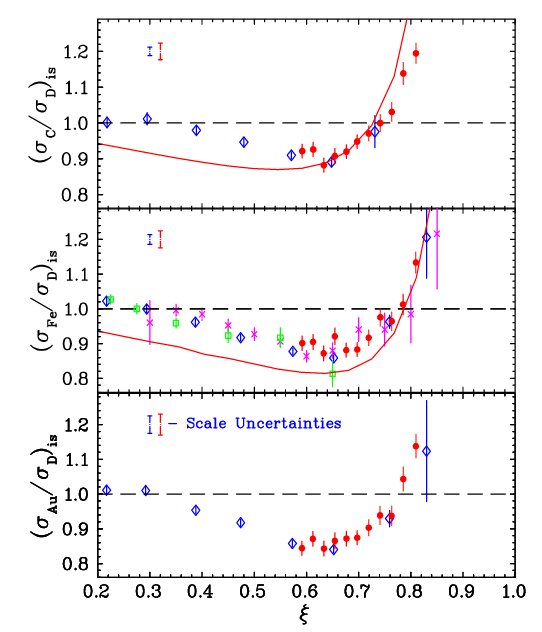 Quark – Hadron Duality
Quark – hadron duality: fundamental property of nucleon structure

       Observed in: F2p, F1p, FLp, F2n, F2d, F2C, F2Fe, F2Au, A1p, g1p, g1d, g1n, g13He, SIDIS
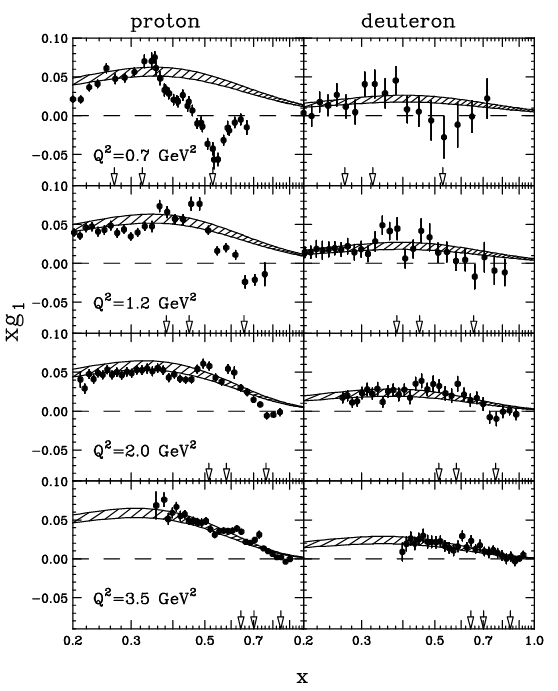 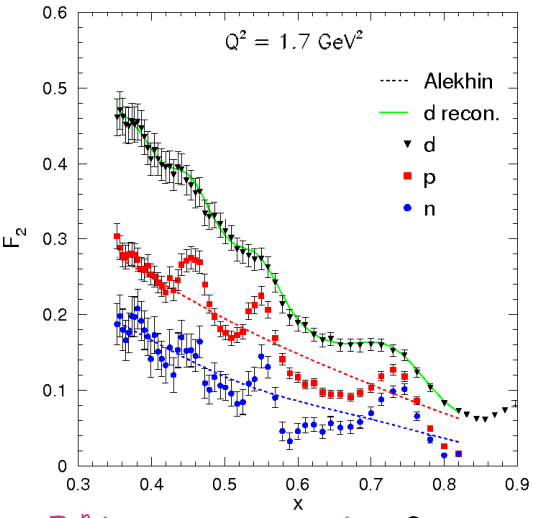 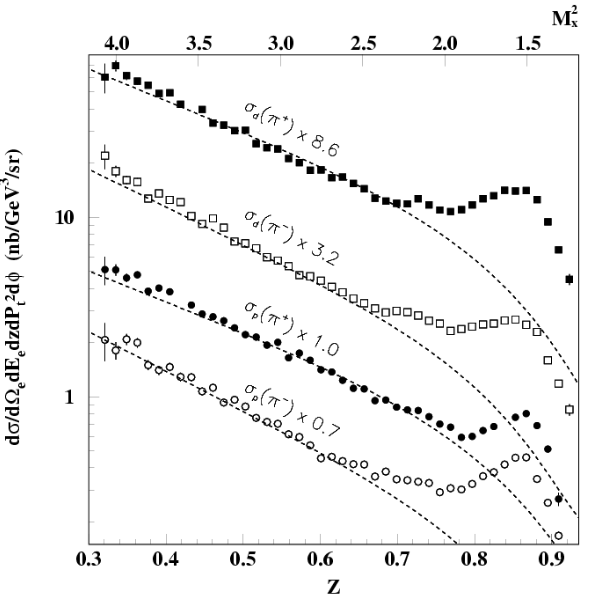 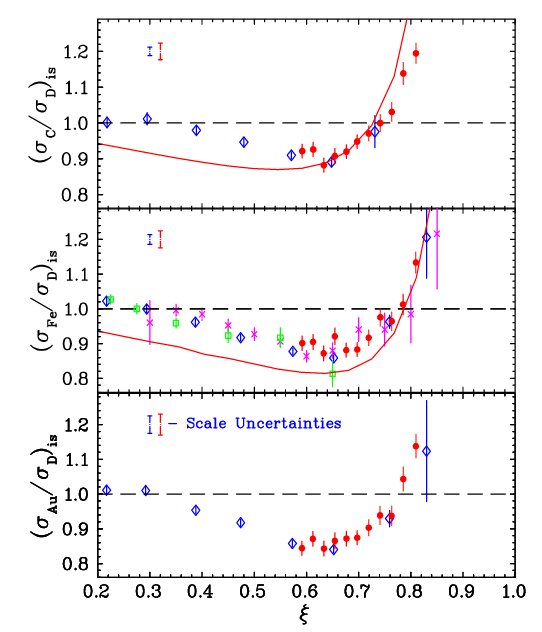 Duality Studies in F2 - Highlights
Bloom-Gilman Duality in inclusive electron-proton scattering
The resonance region data: 
        - oscillate around are on average equivalent to the scaling curve
        - “slide” along the deep inelastic curve with increasing Q2
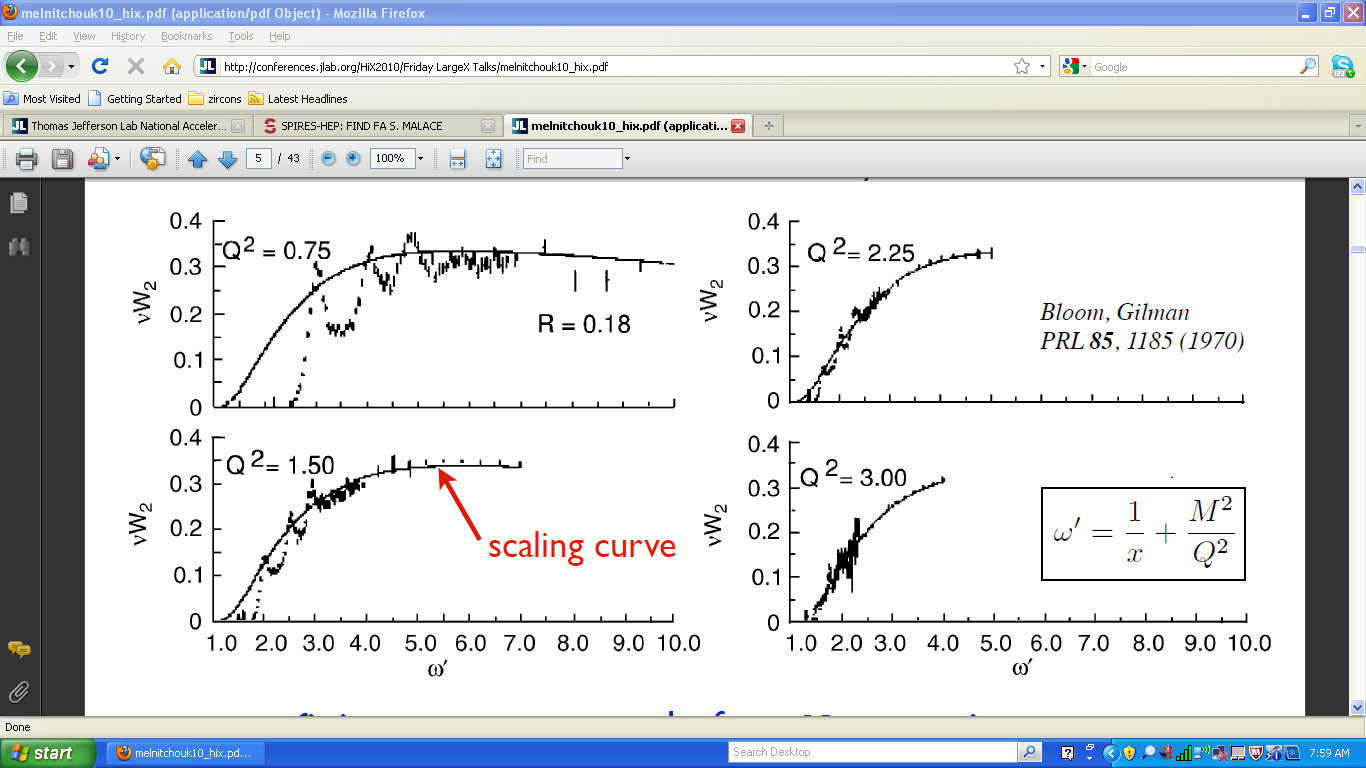 Phys. Rev. Lett. 25, 1140 (1970)
Quantitatively: relative difference 10% for Q2=1 GeV2 to <2% beyond Q2=2 GeV2
Duality Studies in F2 - Highlights
x variable is used to allow comparison of NMC fit - high (W2, Q2) DIS data - to the lower (W2, Q2) resonance region data at the same ordinate point
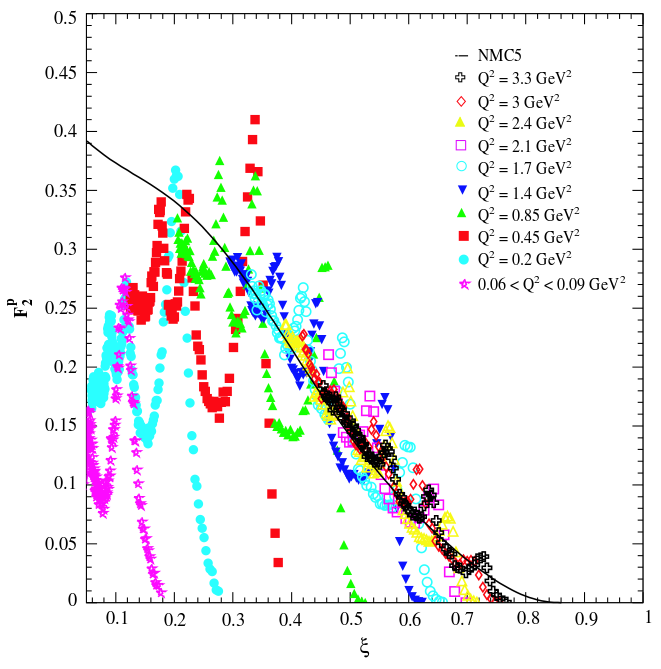 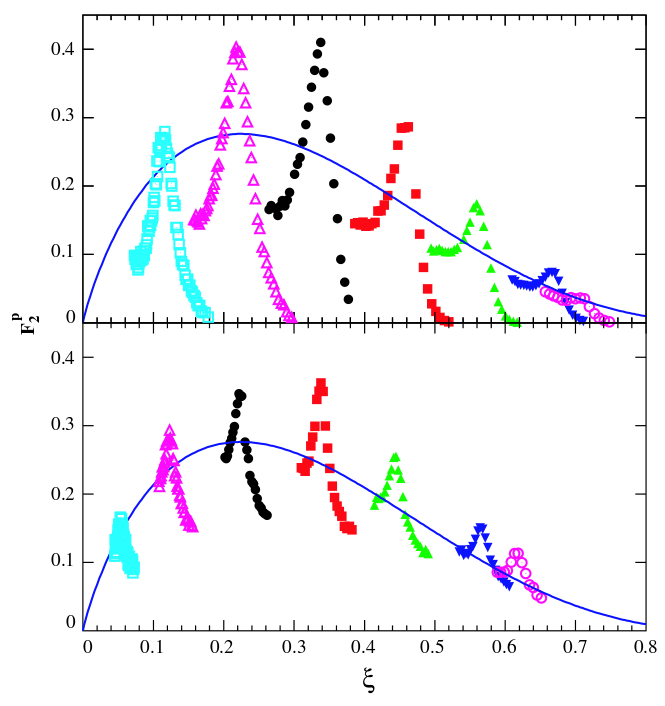 Example: x = 0.6 can correspond to Q2 = 1.5 GeV2 in the delta region or to a point in DIS with W2 = 14 GeV2 and Q2 = 20 GeV2
I. Niculescu et al., Phys. Rev. Lett. 85, 1186 (2000)
I. Niculescu et al., Phys. Rev. Lett. 85, 1182 (2000)
Duality Studies in F2 - Highlights
Jefferson Lab experiment, E94-110: duality verified in all separated spin-averaged structure functions
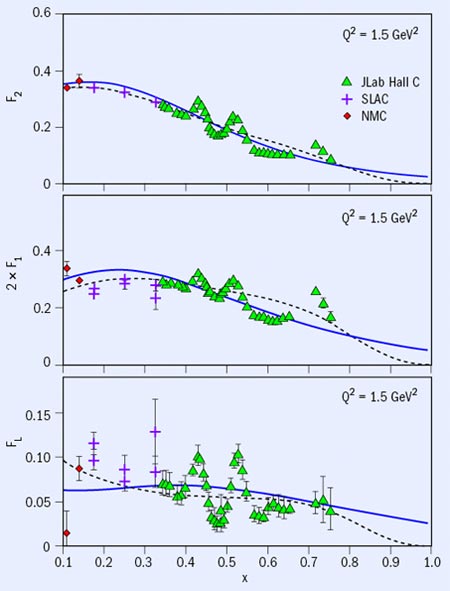 pQCD fit + TM
 Compare resonance region data to pQCD fits with added target mass corrections and use x instead of x
Resonances average to pQCD curve down to a surprisingly low Q2 not only for F2 but also for F1 and FL
This high-precision experiment pushed duality studies to Q2 = 3.5 GeV2
Duality Studies in F2 - Highlights
Jefferson Lab experiment, E00-116: pushing duality studies to higher Q2
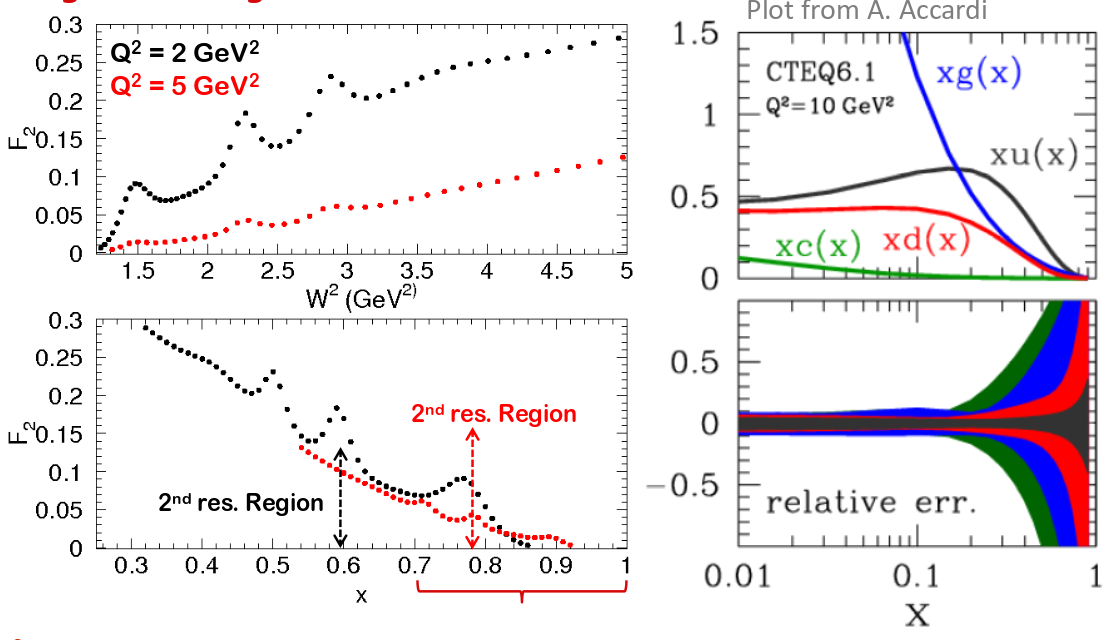 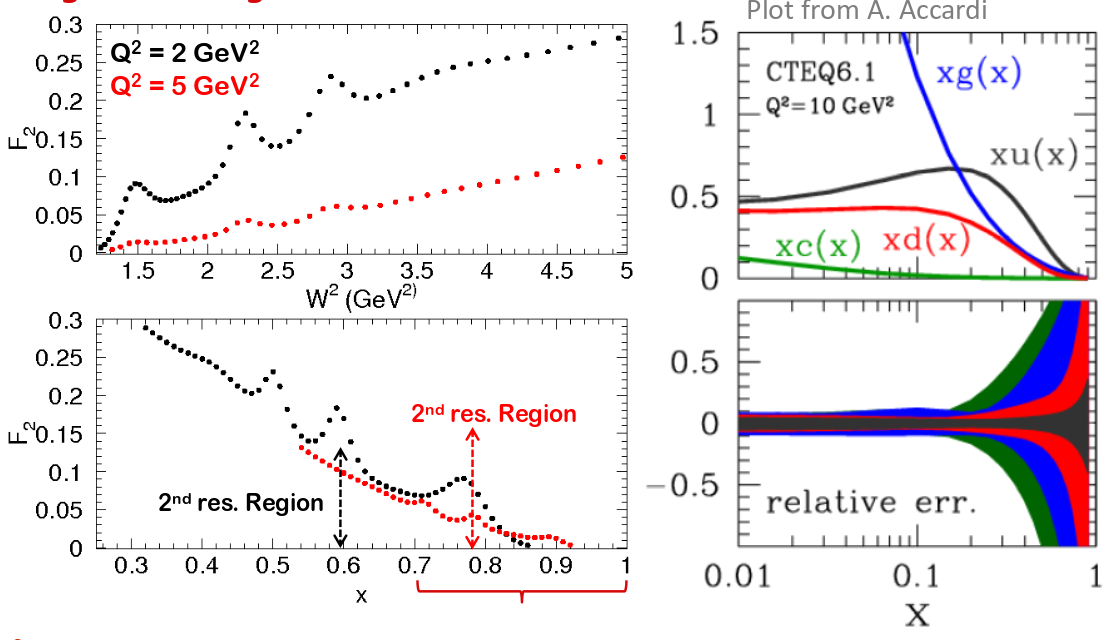 Duality Studies in F2 - Highlights
Jefferson Lab experiment, E00-116: pushing duality studies to higher Q2
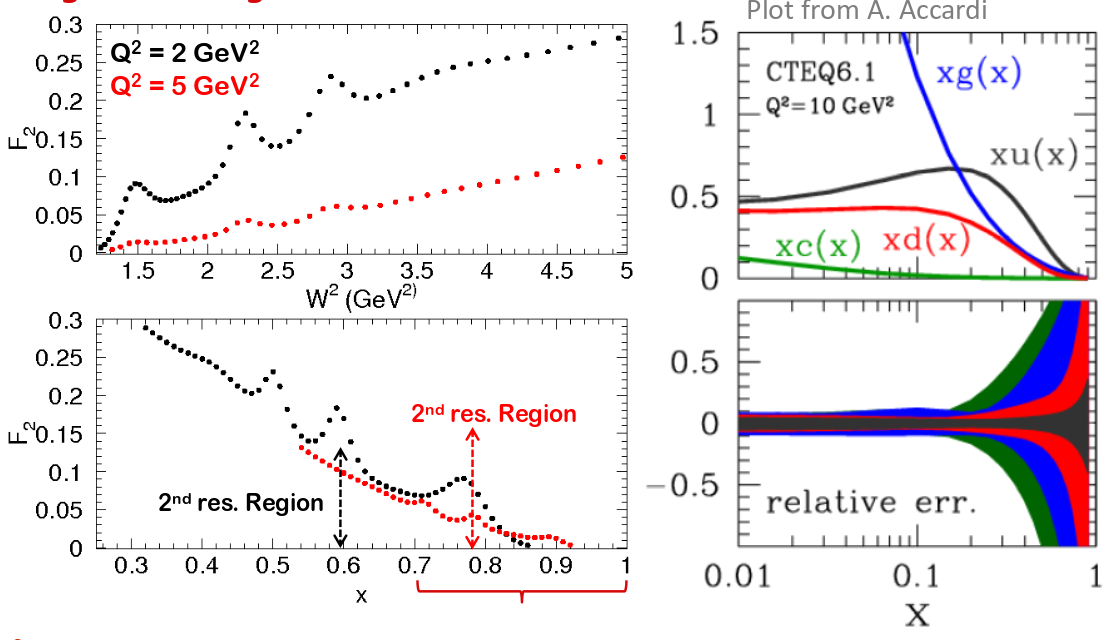 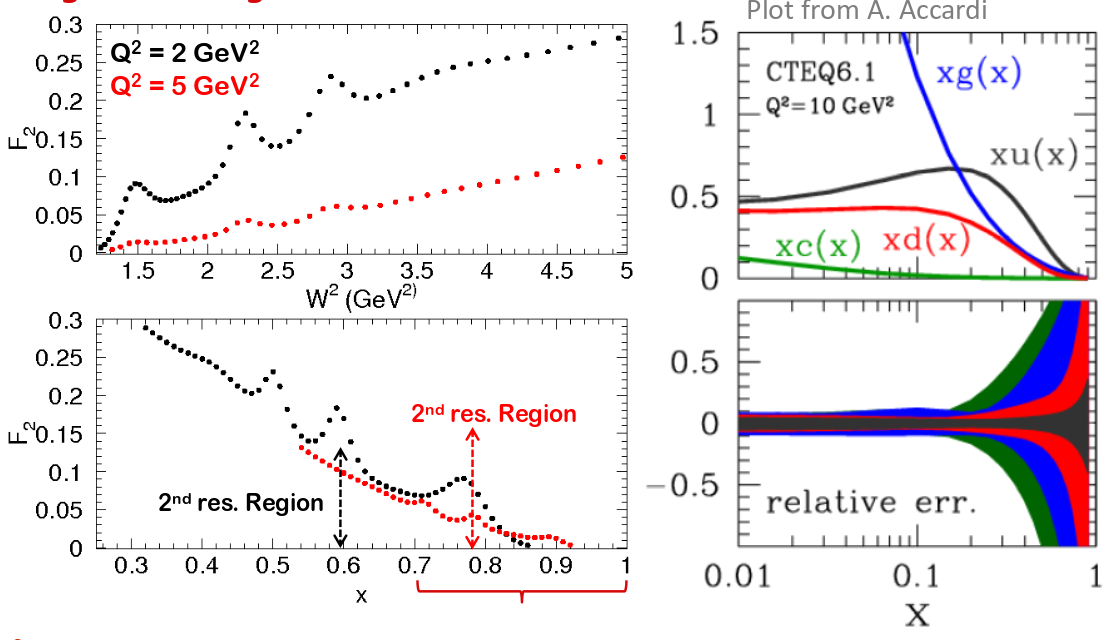 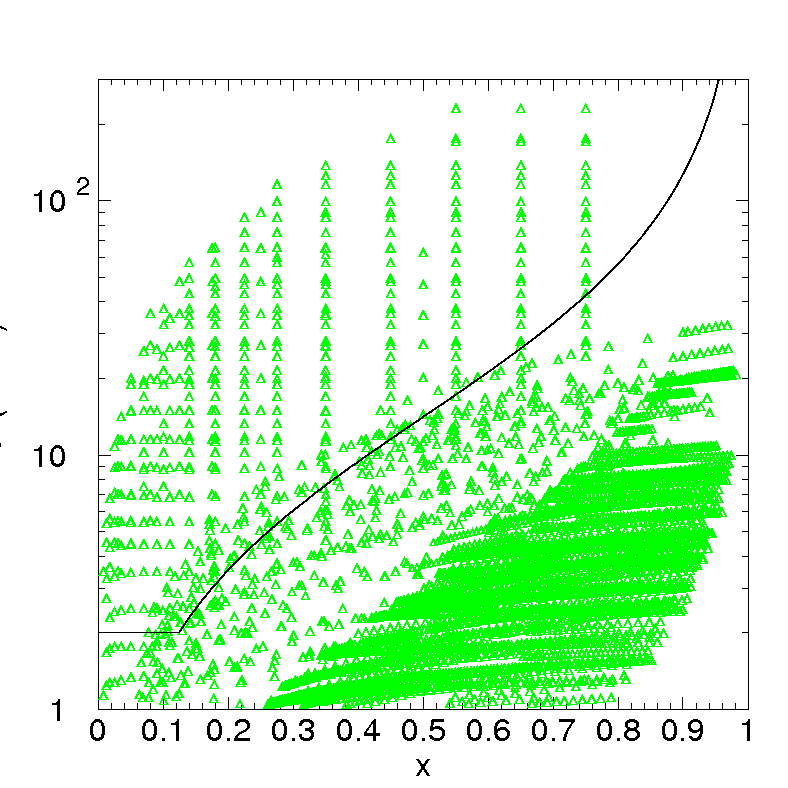 example: MSTW
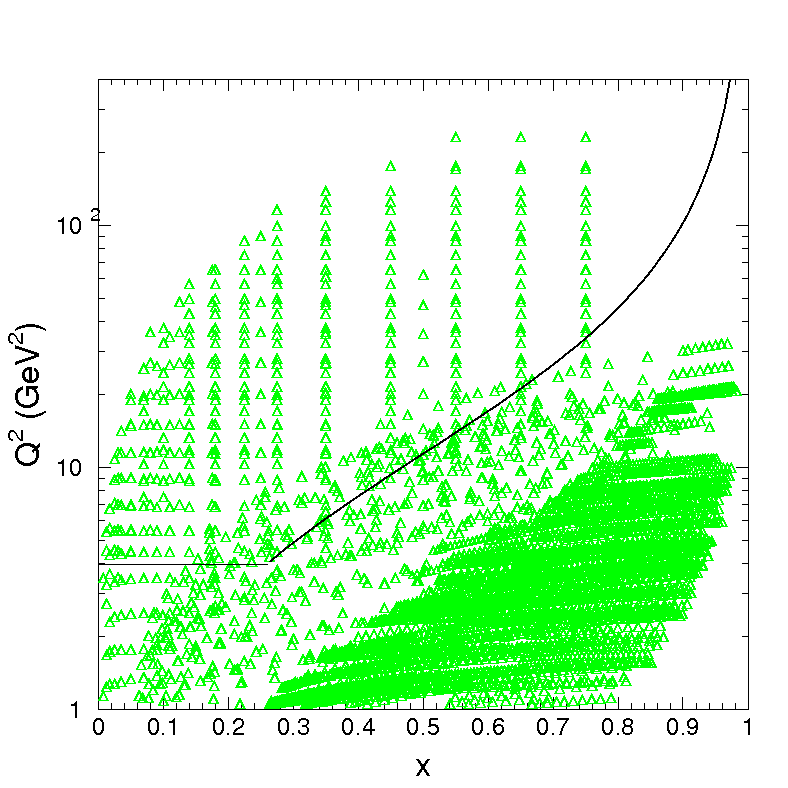 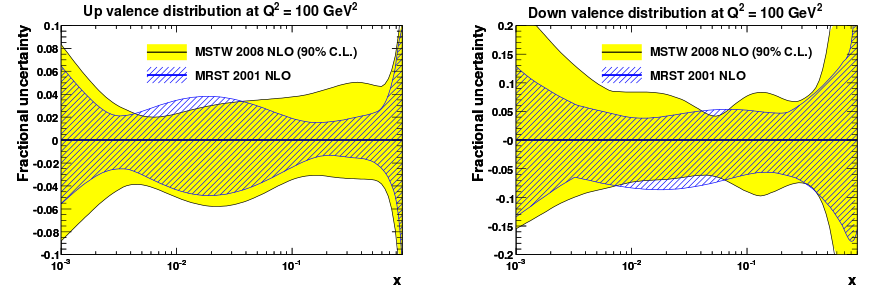 W2 > 15
data not used
Q2 > 2
Duality Studies in F2 - Highlights
It is not surprising that:

       though resonances DO average to MSTW08+TM at Q2 = 0.9 GeV2, x ~ (0.25,0.7)
       resonances DO NOT average to MSTW08+TM at Q2 = 6.4 GeV2, x ~ (0.7,0.95)
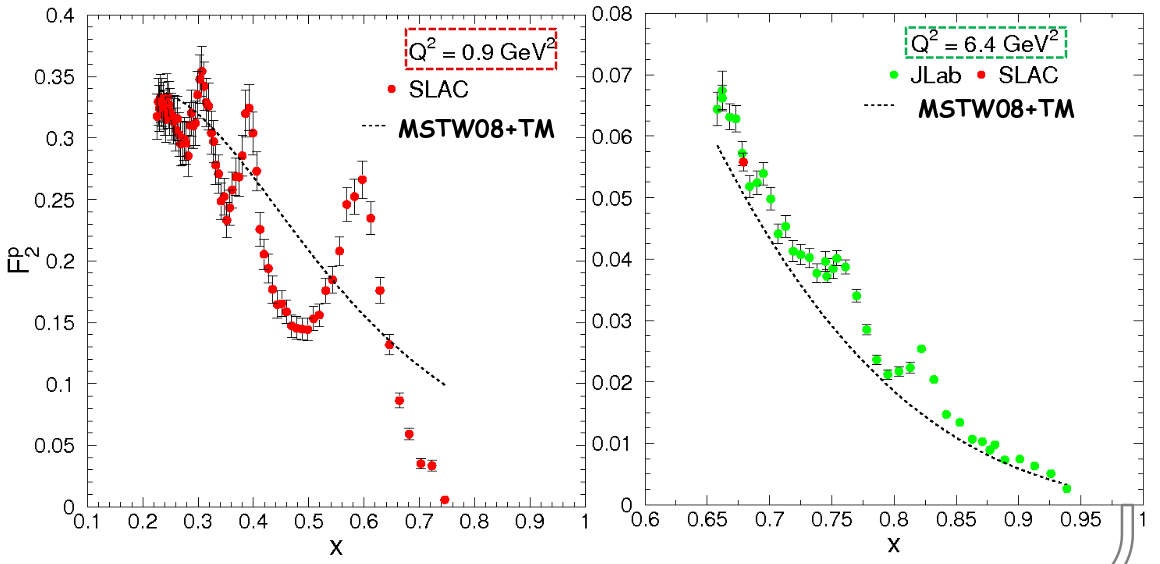 This is not a violation of duality but due to the underestimation of PDFs strength at large x
Duality Studies in F2 - Highlights
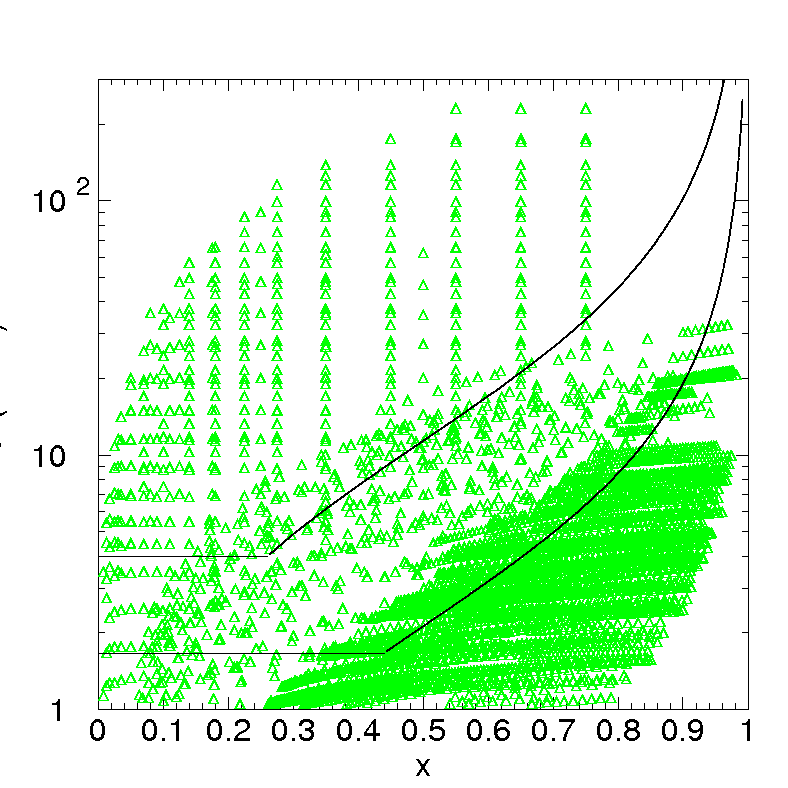 “Duality curve” for verification: PDF fit better constrained at large x
 Second generation PDF fits extended their PDF extraction to larger x by lowering the W2 kinematic cuts: ABKM, CJ
 Curve used for duality verification must be from 2nd generation PDF fits, especially when resonances cover the largest x region
W2 > 12.25 (CTEQ)
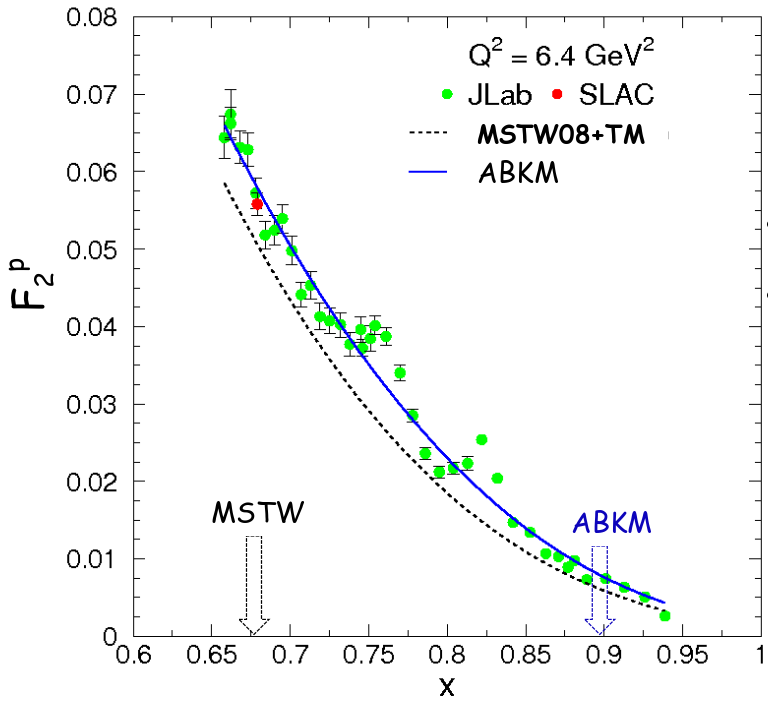 W2 > 3 (ABKM, CJ)
RES region
Q2(GeV2)
Duality Studies in F2 - Highlights
Define duality intervals
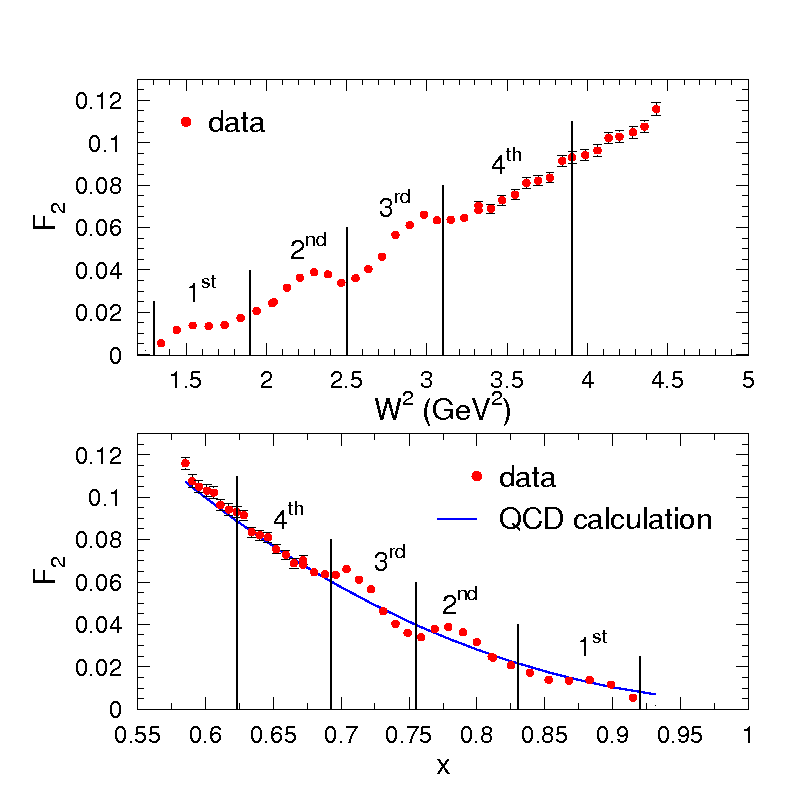  There is arbitrariness in defining the local W intervals; typically try to catch peaks and valleys within one interval
How well resonance data average to the scaling curve?
Calculate ratio:
Duality Studies in F2 - Highlights
Duality verified against scaling from ABKM
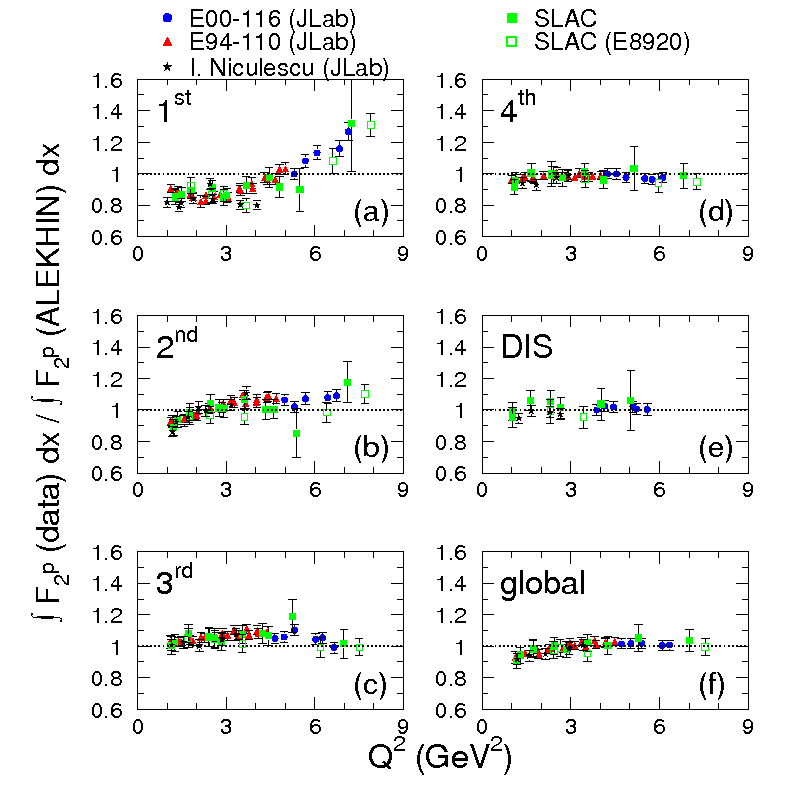 Duality Studies in F2 - Highlights
Duality verified against scaling from ABKM
The Q2 dependence is what matters, right?
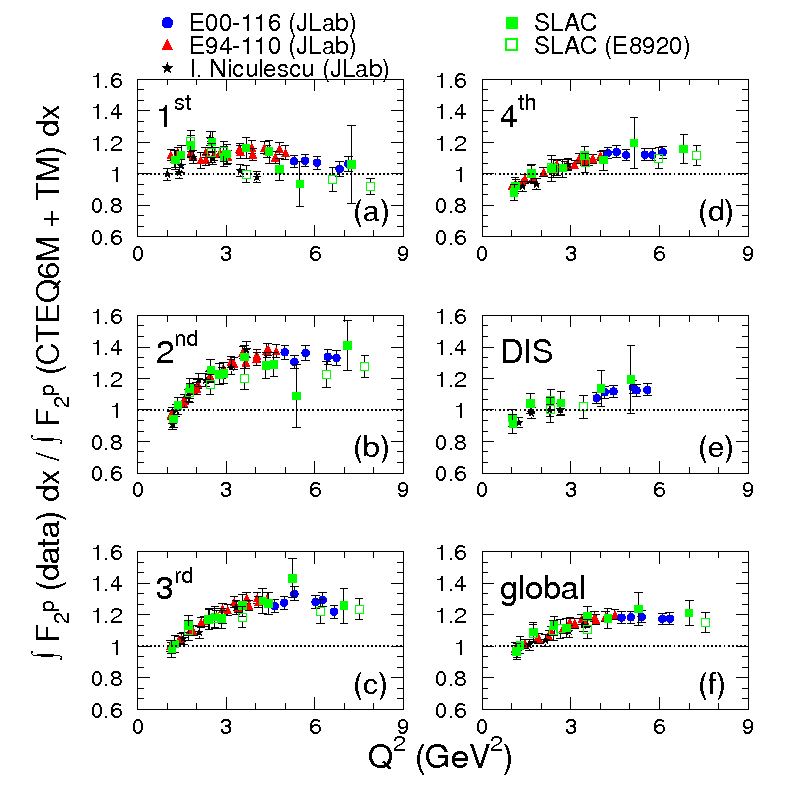 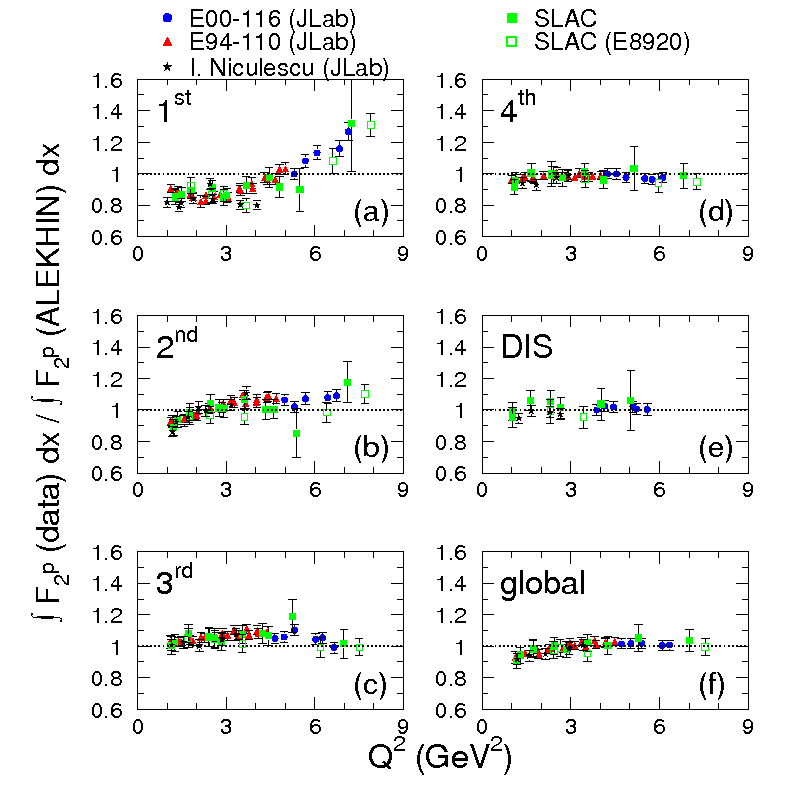 Duality Studies in F2 - Future
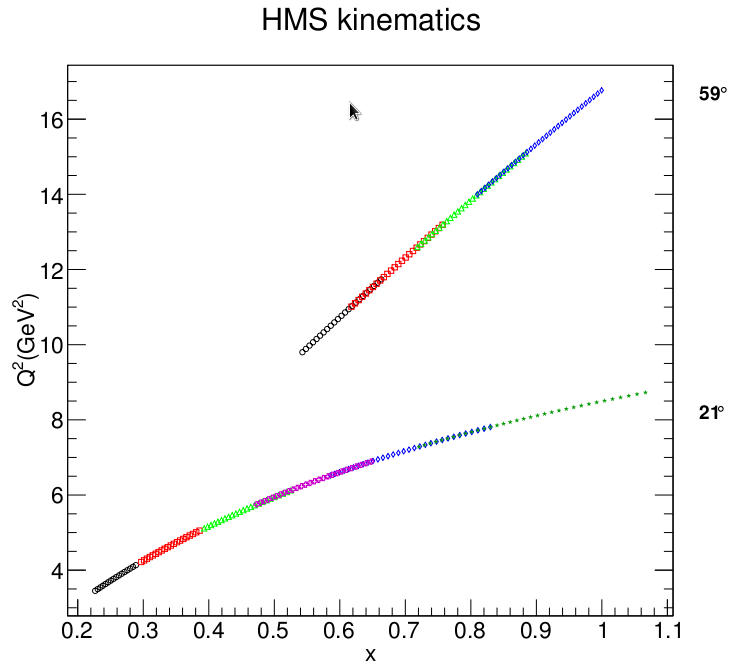 Jefferson Lab experiment, E12-10-002: pushing duality studies to even higher Q2
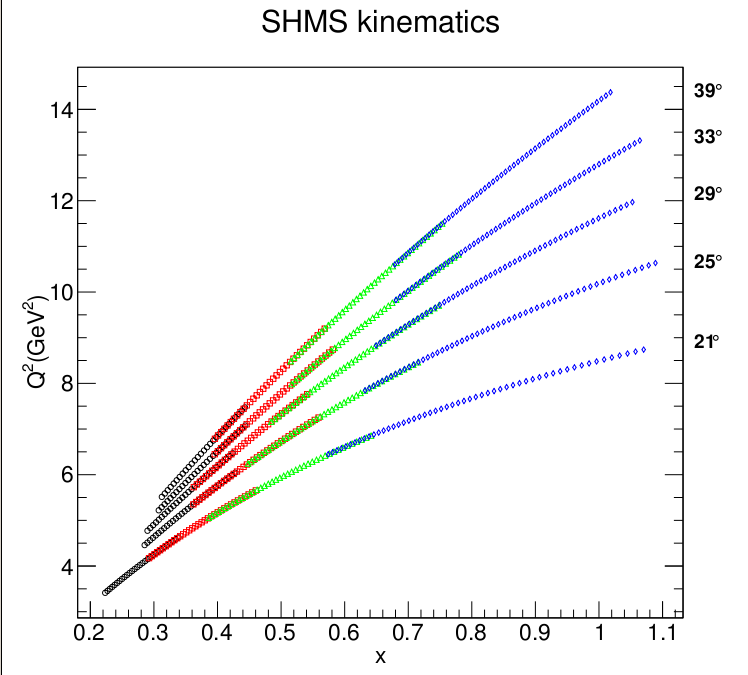 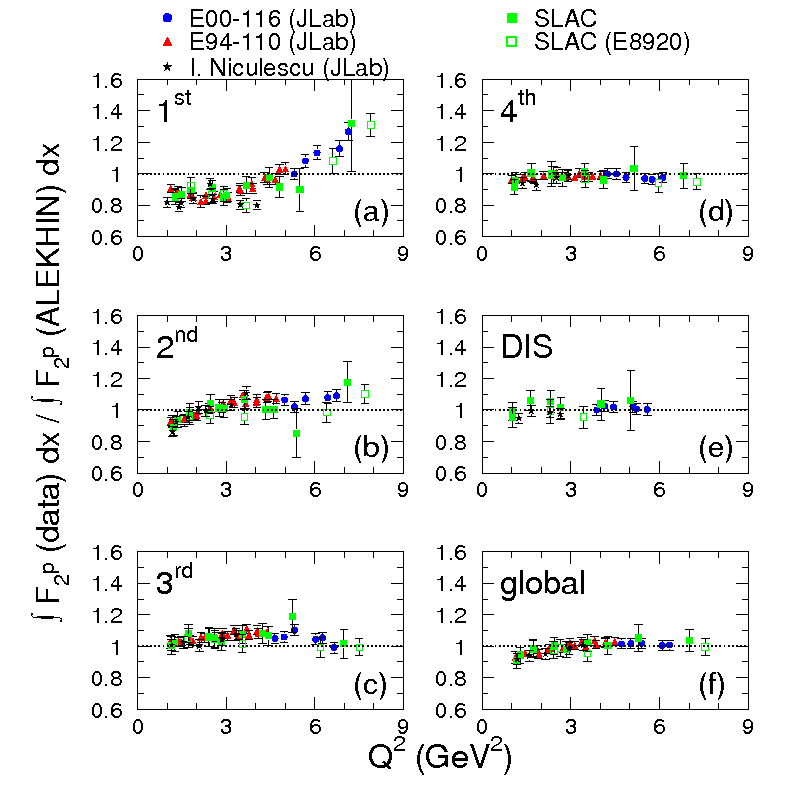 Duality Studies in F2 - Future
Another Theory-Experiment Collaboration: develop a different framework to understand the quark-hadron duality – see talk by John Collins
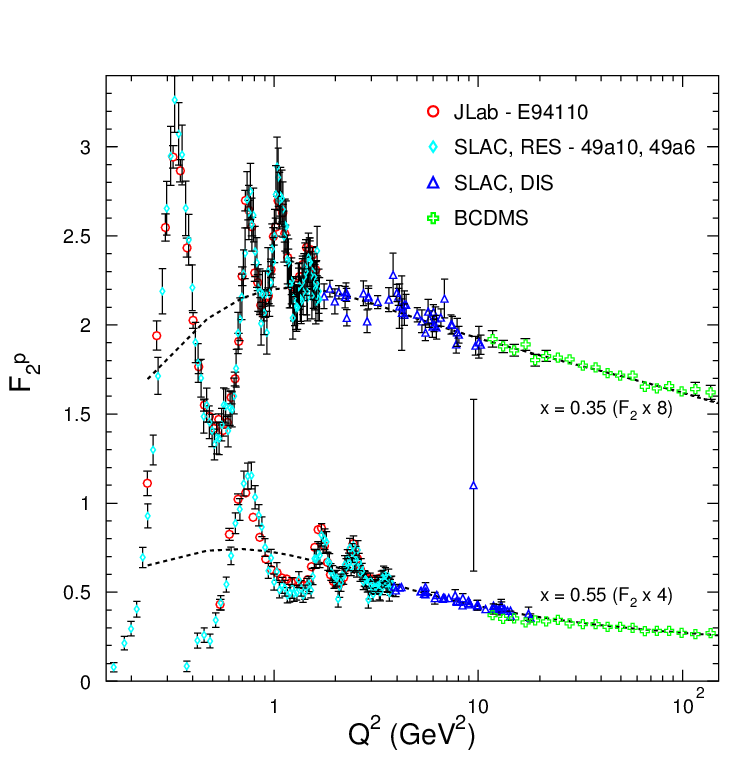 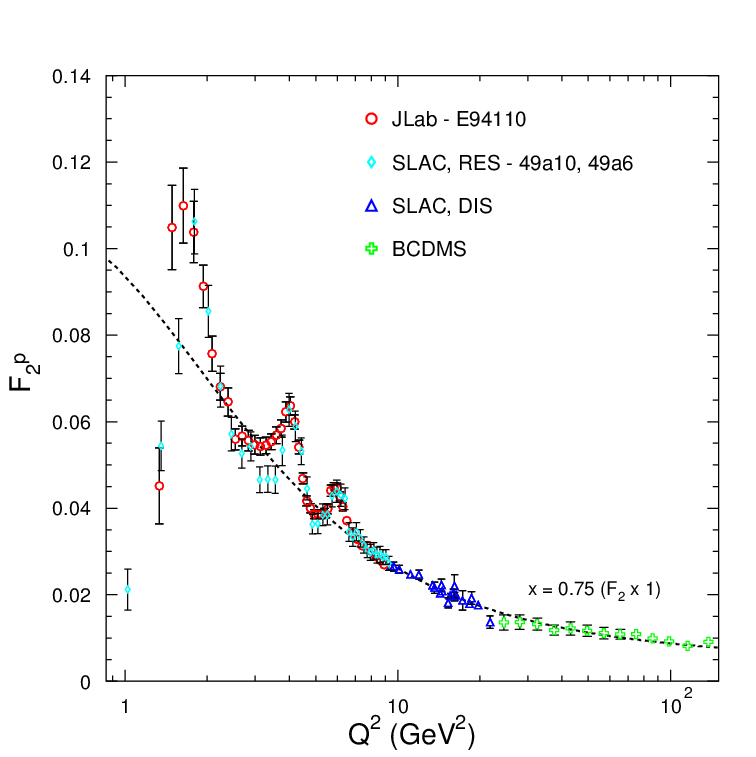 ----- F2ALLM
----- F2ALLM
Duality Studies in F2 - Future
Another Theory-Experiment Collaboration: develop a different framework to understand the quark-hadron duality – see talk by John Collins
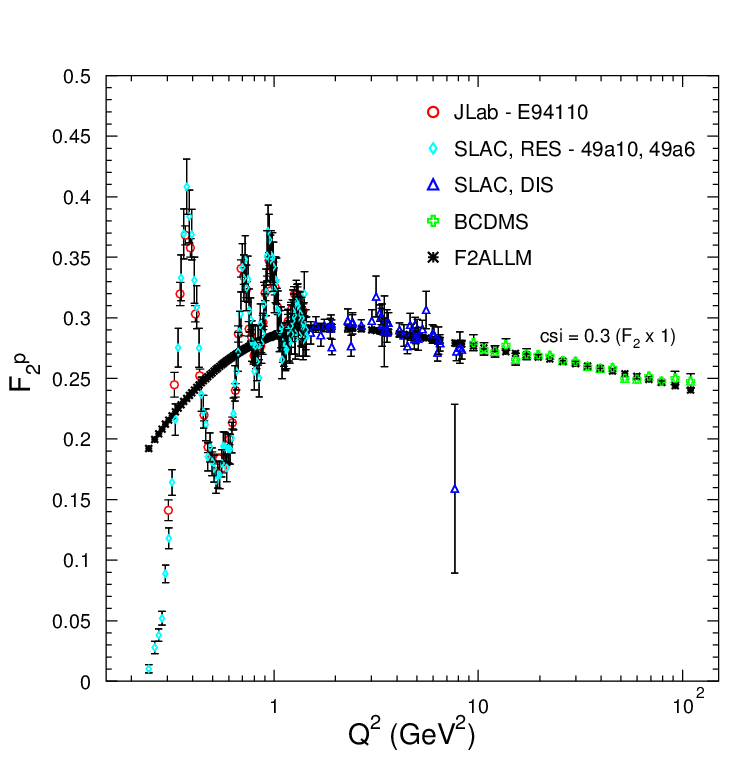 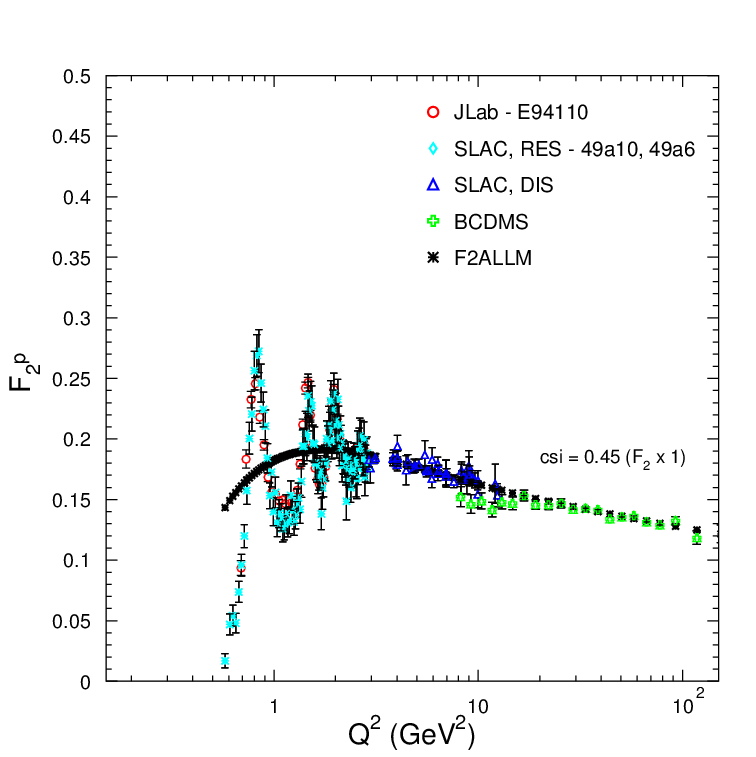 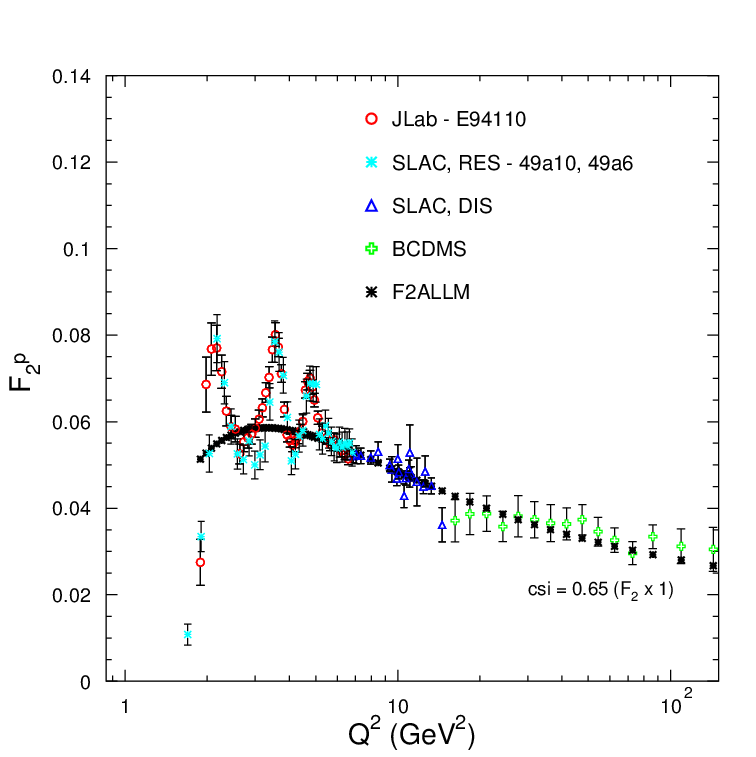 Duality Studies in F2 - Future
E12-10-002: very preliminary cross sections from our very first pass
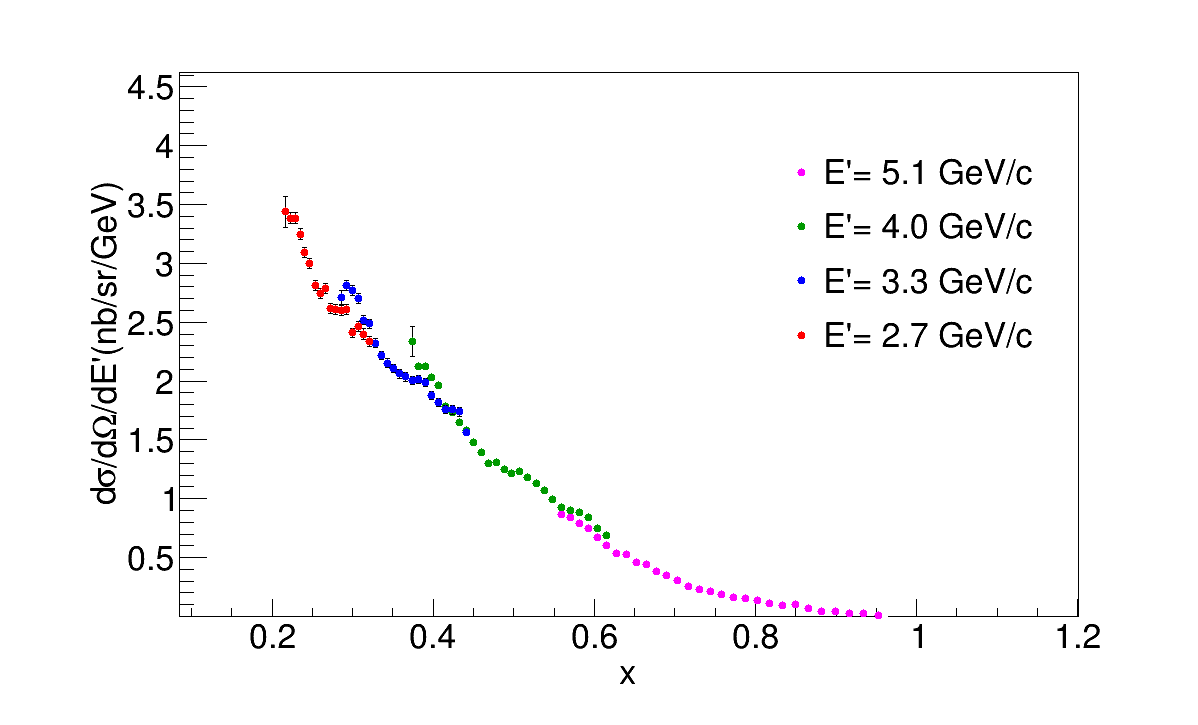 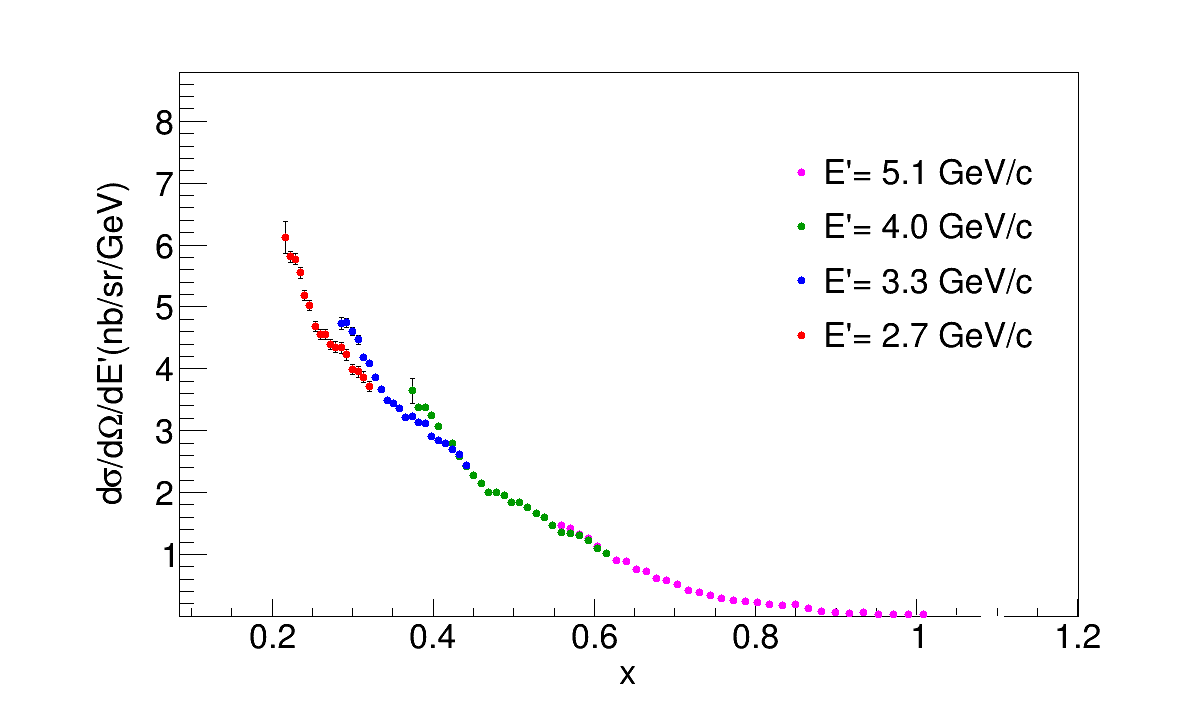 Hydrogen
Deuterium
Second pass already done (last week), new preliminary cross sections will be available soon

Preliminary results on duality checks from the new data will be presented at the SESAPS 2018